AARHUS PEACE FESTIVAL October 26, 2019
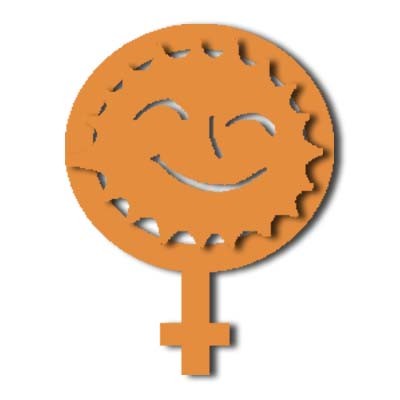 Ulla Klötzer
Kvinnor Mot Atomkraft – Finland
Baltic Sea Messenger
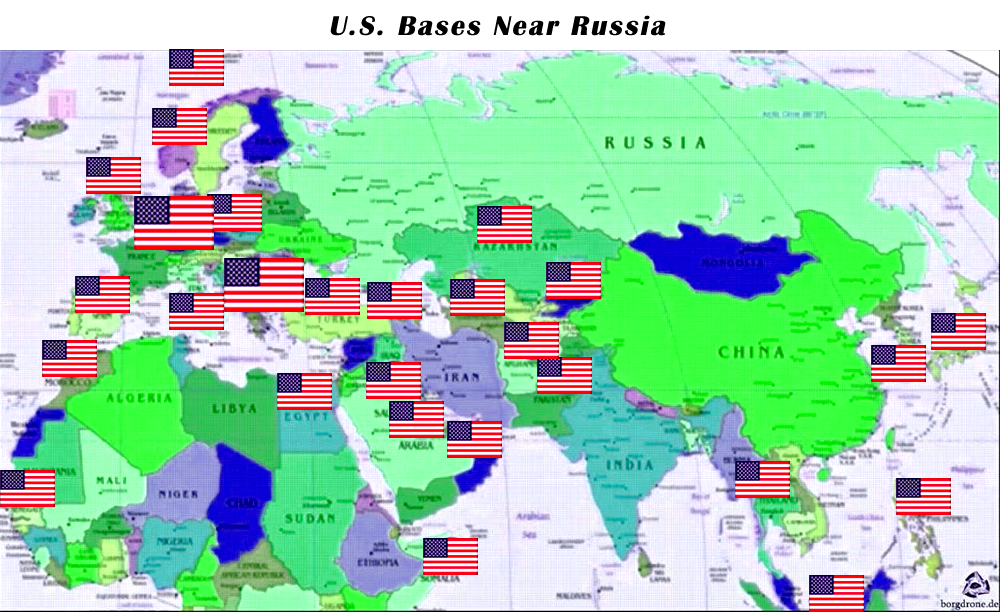 USA har 600 – 900 militära anläggningar i ca 70 länder/territorier

Ryssland har åtminstone 21 betydande militära anläggningar ”på främmande mark”

Kina har endast 1 militärbas i Djibouti i Östafrika
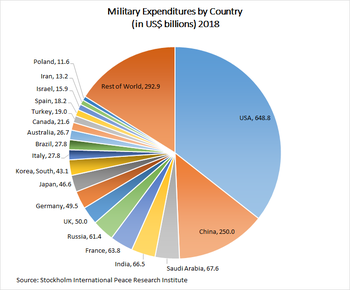 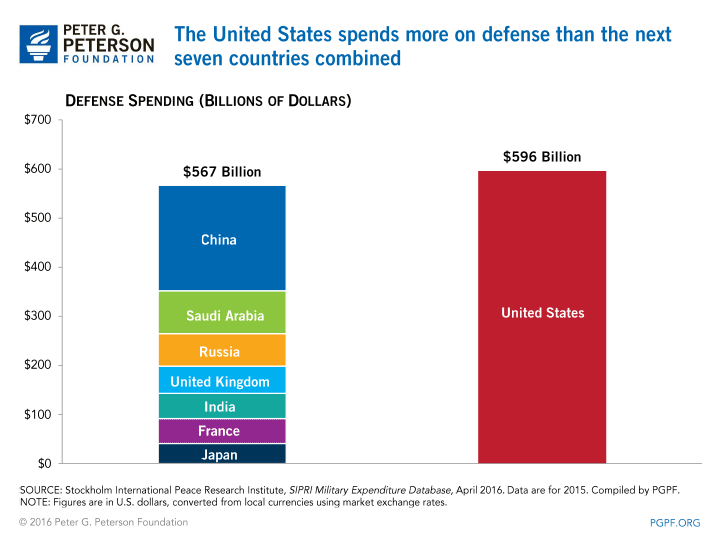 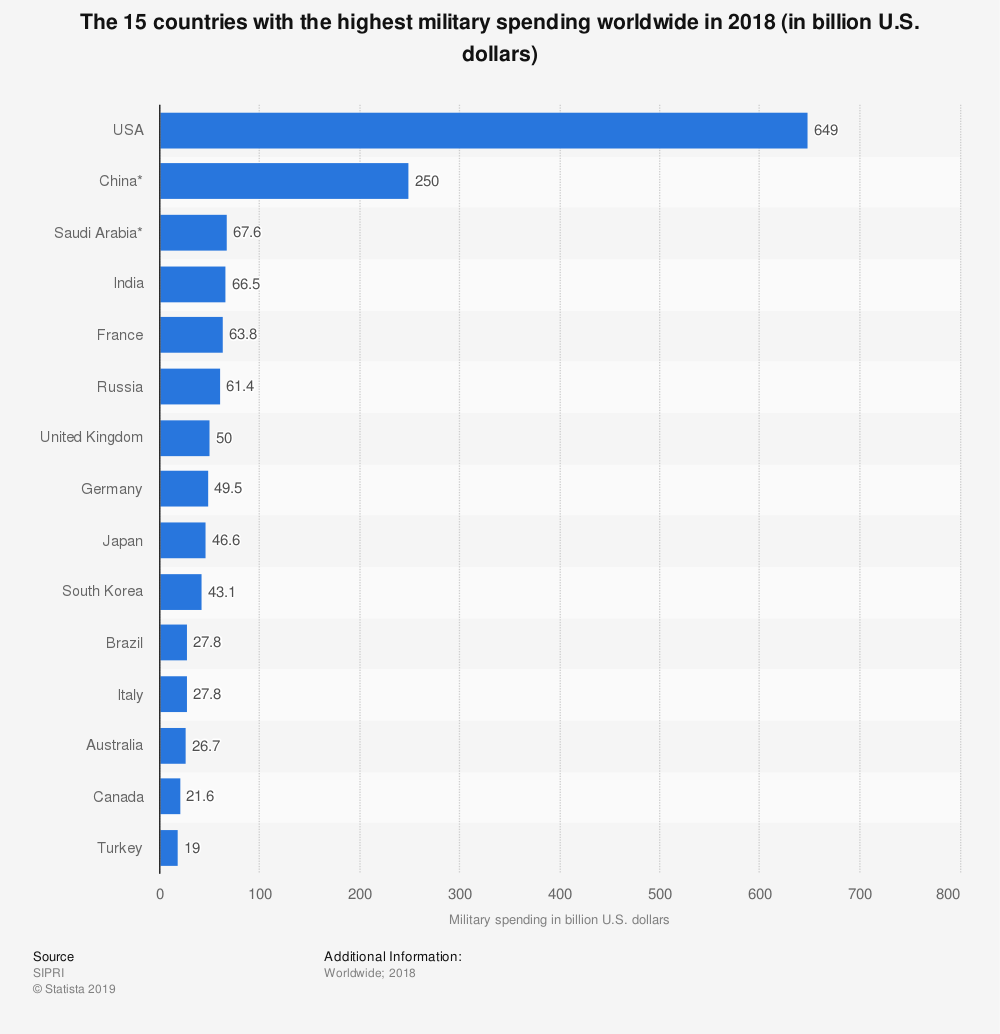 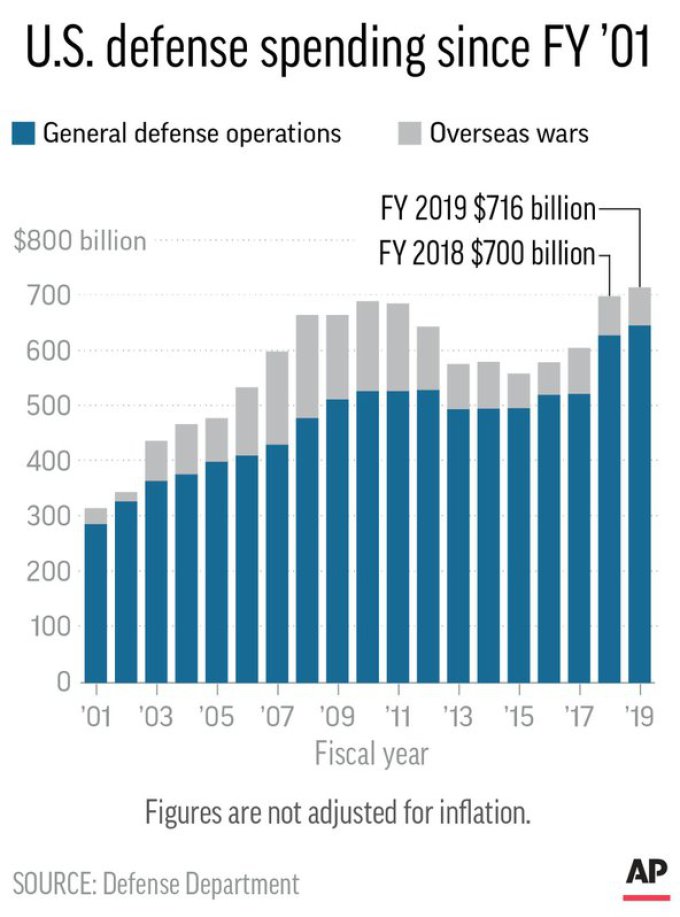 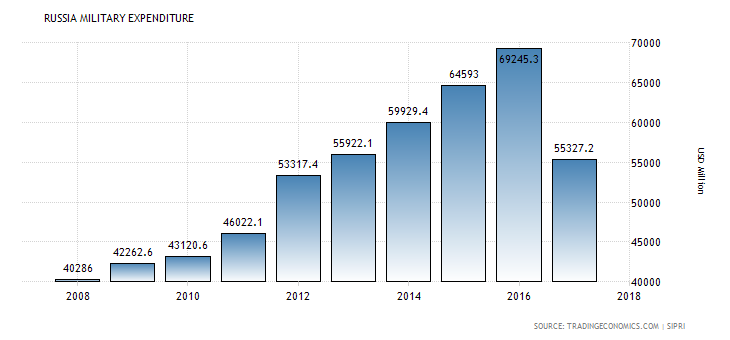 Natos kollektiva aktiva militära personal : 
    ca 3,5 miljoner

Rysslands aktiva militära personal:
    ca 1,9 miljoner 
    (Russia1.9 million according to a decree signed 30 March 2017 by Russian President Vladimir Putin, Global Security.org) 

NATO:s kollektiva militärutgifter: 
    över 920 miljarder USD, 2017. Krav 2 % av BNP 
     
Rysslands militärutgifter: 
    ca 66,3 miljardia USD, 2017 (Sipri)
National Security Archive – NATO expansion: 
What Gorbachev Heard, December 12, 2017

30 dokument vars hemligstämpling nyligen har hävts. 

Västledare försäkrade Sovjets ledare att Nato inte skulle expandera österut: Baker, Bush, Genscher, Kohl, Gates, Mitterand,Thatcher, Hurd, Major, Wörner.

USA:s utrikesminister James Baker till Mikhail Gorbatjov 9.2.1990: ”Not one inch eastward”
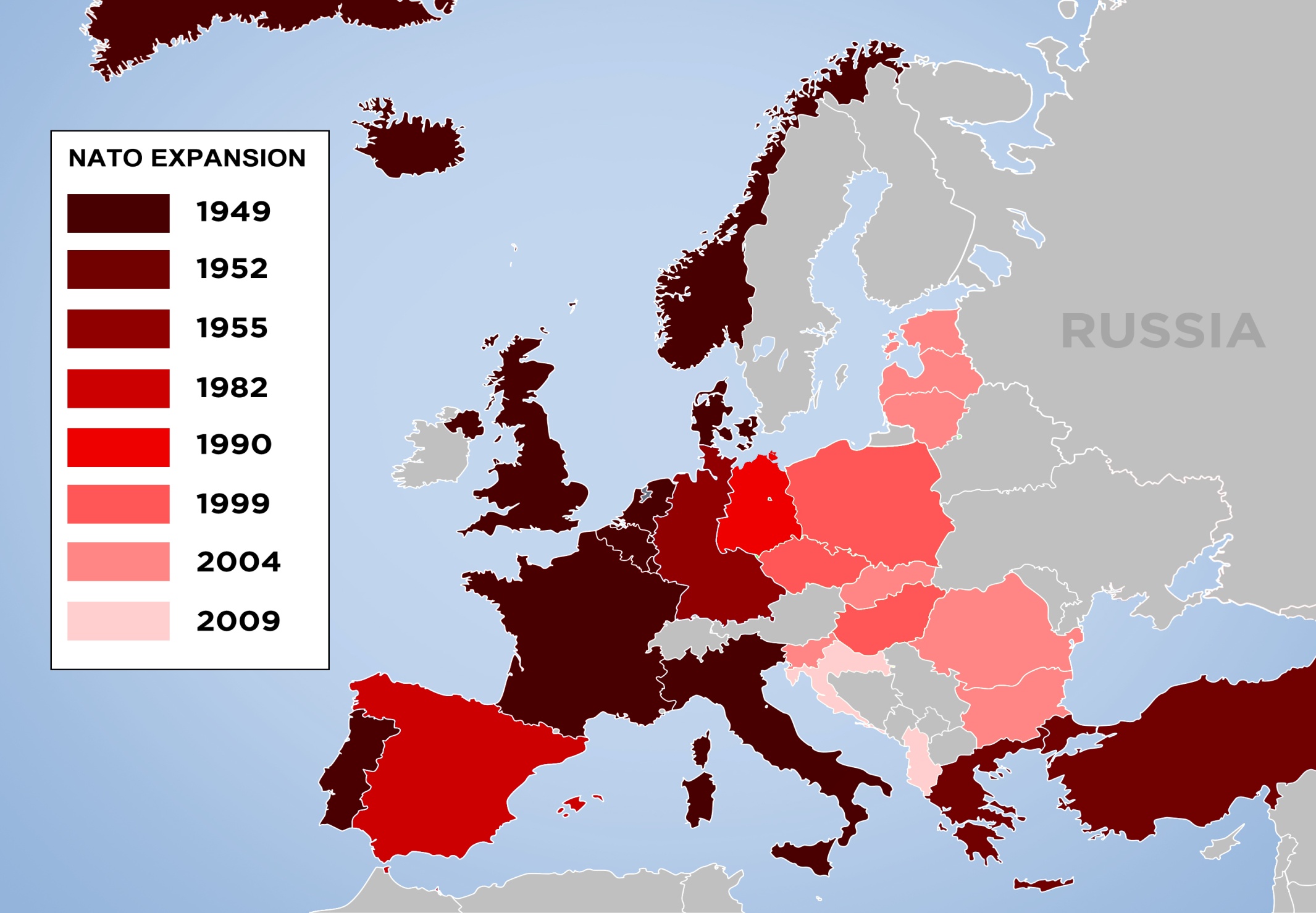 Finlands president Sauli Niinistö, augusti 2019

”Den globala situationen har blivit instabil”

”EU: s geopolitiska och säkerhetspolitiska betydelse står ännu inte i proportion till dess ekonomiska styrka.”

Triangeln USA – Kina – Ryssland ersättas med
    en fyrkant som omfattar EU
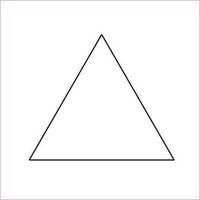 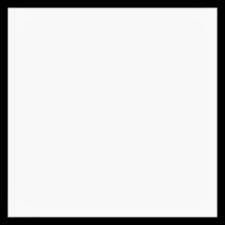 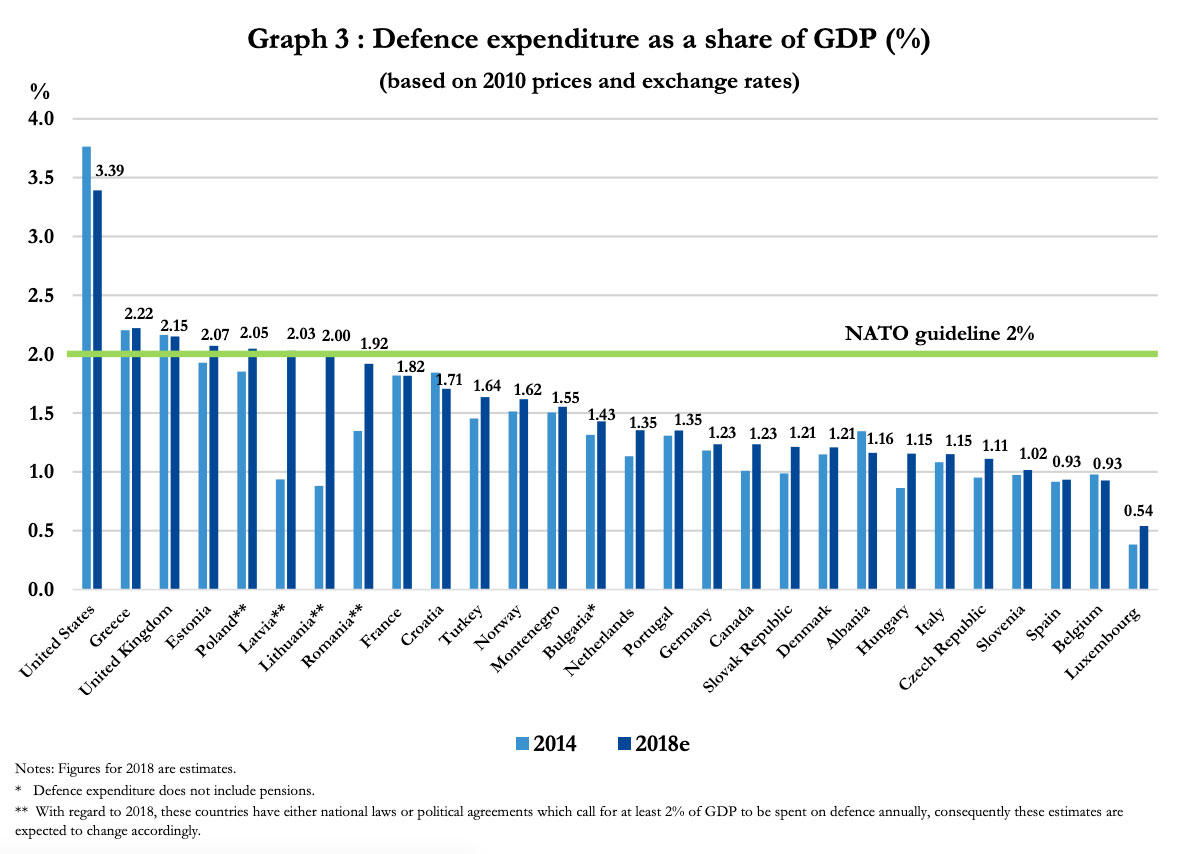 EU-länderna ligger redan idag globalt på samma nivå som Kina (andra plats) beträffande upprustningsutgifter och överträffar tydligt Ryssland 

TAZ 7.5.2018: ”EU investerar miljarder i militära projekt”
   
    2021 – 2027 13 miljarder euro för upprustning och militär forskning. (humanitära hjälp budjeten 11 miljarder)

    Ytterligare 6.5 miljarder för civil/militär mobilitet (truppförflyttningar till Östeuropa)
      Kommissionen tiger om vilka företag som är inblandade

      (61 organisatitoner/17 länder brev till EU-parlamentet 2.9.2019 ”The Eu peace project is under threat”)
EU:s roll:

Sverige och Finland blev EU-medlemmar 1995
    (Märk röstningsordningen: Finland först)

Nato-länder globalt 2019: 29 (1949: 12)


Nato 1995: 11 EU-länder
    Nato 2019: 22 EU-länder ( - UK + Norge, Island, Turkiet + Sverige, Finland )

Natos hemsida 13.2.18: EU/Nato har samma värderingar,  strategiska intressen och utmaningar. Arbetar sida vid sida i krishantering, utveckling av militär kapacitet, politiska konsulteringar
“EU, a unique and essential partner for NATO” NATOs gen.sekr. Jens Stoltenberg/Europeiska Rådets pres. Donald Tusk  3.12.2014
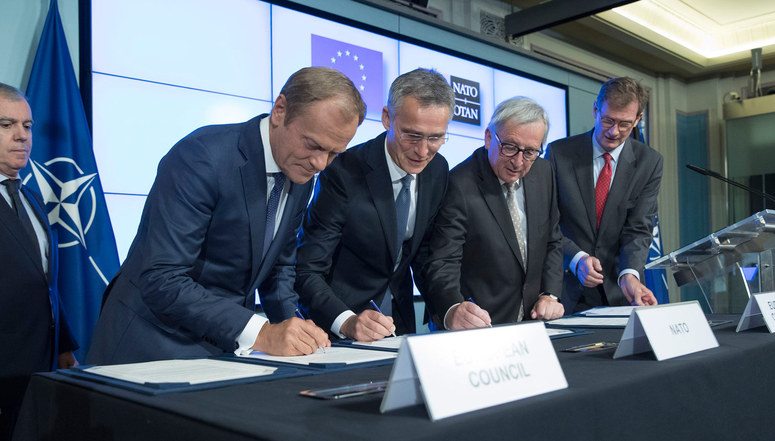 USA:s närvaro i Europa

2014: ERI = European Reassurance Initiative 
    inrättades av Obama administrationen
    ca tre månader efter annekteringen av Krim för att öka USA: s närvaro i Europa

2015 nytt namn EDI = European Deterrence Initiative (från försäkring till avskräckning)
    Budget 2015: 985 miljoner USD
    Budget 2019: 6,5 miljarder USD
    Budget 2020: 5,9 miljarder USD
EDI Fact sheet 2020 

Increased Presence ($2,051M) - en mer robust amerikansk militär ”rotationsnärvaro” i hela den Europa

Exercises and Training ($609M) - ökat utbildningstempo för att förbättra den övergripande beredskapen och interoperabiliteten hos NATO allierade och partner

Enhanced Prepositioning ($2,359M) - fortsatt utplacering av förpositionerad utrustning i hela Europa

Improved Infrastructure ($517M) – stöd för amerikanska militära operationella krav

Build Partnership Capacity ($374M) - utvidgat engagemang och flera övningar
OPERATION  ATLANTIC  RESOLVE  –  OAR

Sedan april 2014 har US army Europe inom ramen för OAR hämtat amerikanska enheter till Europa för nio månader i taget

Rotationsenheterna skall bygga upp beredskap, öka interoperabiliteten, förbättra banden mellan allierade och partner genom multinationella övningar

Ung. 6000 soldater deltar när som helst i OAR och genomför operationer och övningar i 17 länder
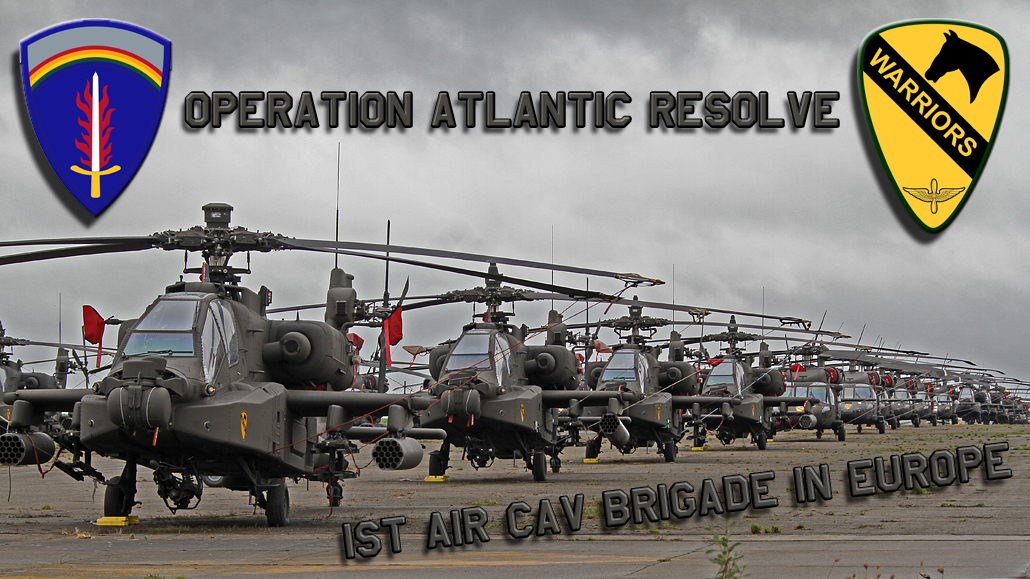 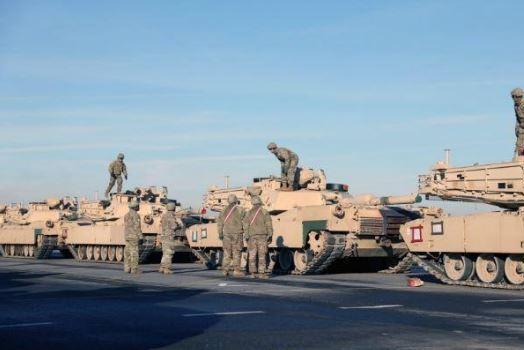 OPERATION  ATLANTIC  RESOLVE  –  OAR

Sedan april 2014 har US army Europe inom ramen för ORA hämtat amerikanska enheter till Europa för nio månader i taget

Rotationsenheterna skall bygga upp beredskap, öka interoperabiliteten,förbättra banden mellan allierade och partner genom multinationella övningar

Ung. 6000 soldater deltar när som helst i OAR och genomför operationer och övningar i 17 länder
Voltaire Netzwerk 21.5.2016

(grundat av Thierry Meyssan fransk intelektuell journalist
Nobla principer: FN:s mänskliga rättigheter, suveränitet, jämställdhet 
Mellan raser och nationer, icke-angreppsprincipen, respekt för FN-
Traktatet, konfliktlösning på fredlig väg etc.)

”Vid ett möte med ledarna för Sverige, Danmark, Finland, Island och Norge i Washington den 13 maj kritiserade president Obama Rysslands "ökande närvaro och aggressiva militära ställning i det baltiska / skandinaviska området" och bekräftade USA:s insats för det "kollektiva försvaret av Europa"
German Foreign Policy newsletter 6.2.2018 – 
NATOs Northern Expansion (II) 

Sweden linking up with NATO
- 1994 Partnership for Peace (PfP) + FI
- 1995 PfPs Planning and Review Process (PARP) + FI
- ”Fredsbevarande/krishantering”  lett av NATO 
         1996 Bosnien-Herzegovina + FI
         1999 Kosovo + FI
         2001 Afganistan + FI
- 2011 Libyen, 8 Gripen plan i NATO-kriget + FI? (poliser)
- 2013 officiell medlem av NATO Response Force  (NRF) + FI 2008- 2014 Värdlandsvatalet med NATO + FI- 2015  inleddes årliga Baltic Sea Commanders   Conferences (Presseportal 9.3.16: starkes Signal der Ostseepartner)
Suomen Kuvalehti 10.8.17Östersjöns militärbaser
”I Östersjö-länderna har det under de senaste åren placerats ut tusentalas nya soldater och tung utrustning”
1997  då Bill Clinton övertalade Boris Jeltsin att Polen, Tjeckien och Ungern skulle bli NATO-medlemmar (1999) utlovades att NATO inte skulle utvidgas till ryska gränsen. Ett särskilt fördrag upprättades. 


NATO: ”ingen avsikt att utplacera en betydande militärstyrka i "Central- och Östeuropa"

Fyra bataljoner har placerats i Estland, Lettland, Litauen, Polen; cirka 1 000 soldater/land
USA/NATO har inrättat landbaserade missilförsvarssystem i Polen och Rumänien

Ryska tjänstemän och försvarsanalytiker har upprepade gånger uttryckt oro över att Aegis Mk-41 vertikala missilavfyrningssystem har dubbla funktioner
    1) kan upptäcka och förinta missiler
    2) kan användas för offensiva vapen, inkl.
        Tomahawk-kryssningsmissiler som kan 
        utrustas med atomvapen. Kunde användas
        för att nå mål i Ryssland på bara några
        minuter.
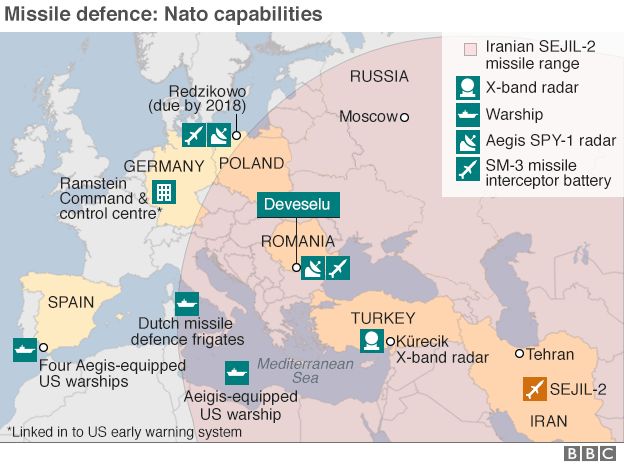 Februari 2017 invigdes i Zagan, Polen - sedan kalla krigets fall - den första amerikanska permanenta militärbasen i Öst-Europa; ”järnbrigaden”

3.500 soldater, 87 Abrams-stridsvagnar och andra stridsfordon. Ca.2.700 fordon och annan utrustning.

Från Polen skickades en bataljon med stridsvagnar; 600 soldater från USA:s pansarbrigad till Baltikum 

Pansarbrigaden spreds ut till sju länder i Europa
Kapten Scott Walters vid USA:s armé: 
    Förflyttningen från fem samlingsplatser i Polen – på mindre än 20 dagar efter ”järnbrigadens” ankomst till Europa - visade att brigaden har förmåga att snabbt samla trupperna och fritt förflytta sig  över Europa

Rysslands Nato-ambassadör Alexander Grushko, die Welt 7.6.17 (Östersjön): 
    ”Nato håller på att utveckla en ny militär säkerhetsomgivning som vi inte kan ignorera, som vi måste bemöta med egna militära medel.”
Baltiska ländernas utrikesministrars krav till
Trumps rådgivare John Bolton i Washington i maj 
2018

Förstärkning av NATO-bataljonerna med luft och fartygsenheter

Flera övningar

Distribution av militär utrustning


Nya militära anläggningar och ny utrustning




USA:s permanenta närvaro i de baltiska 


    länderna och Polen



Moderniserade vägförbindelser, ny infrastruktur
Yle 13.6.19 - USA skickar soldater till Polen 

President Donald Trump skickar 1 000 soldater till Polen för att förhindra eventuella nya hot från Ryssland. Truppförstärkningen sker på Polens begäran

En ny militärbas för soldaterna ska kanske döpas till Fort Trump 
USA har redan omkring 5 000 soldater i Polen

Ryssland har varnat NATO att Trumps löfte att skicka 1 000 amerikanska trupper till Polen kommer att "destabilisera" Europa.
DEFENDER  SPRING 2020 (DefenseNews 11.10.19)

USA/NATO tredje största övningen sedan kalla kriget 

mobilisering mot öst, öva interoperabilitet

20.000 USA soldater, pansarvagnar och annan hardware roteras över Atlanten, genom Tyskland till Polen, de baltiska och nordiska länderna, Georgien

16 andra NATO-länder 

Från och med 2020 kommer Defender-övningen att bli en årlig övning som äger rum i både Stillahavsområdet och Europa, men vartannat år blir ett "lätt" år.
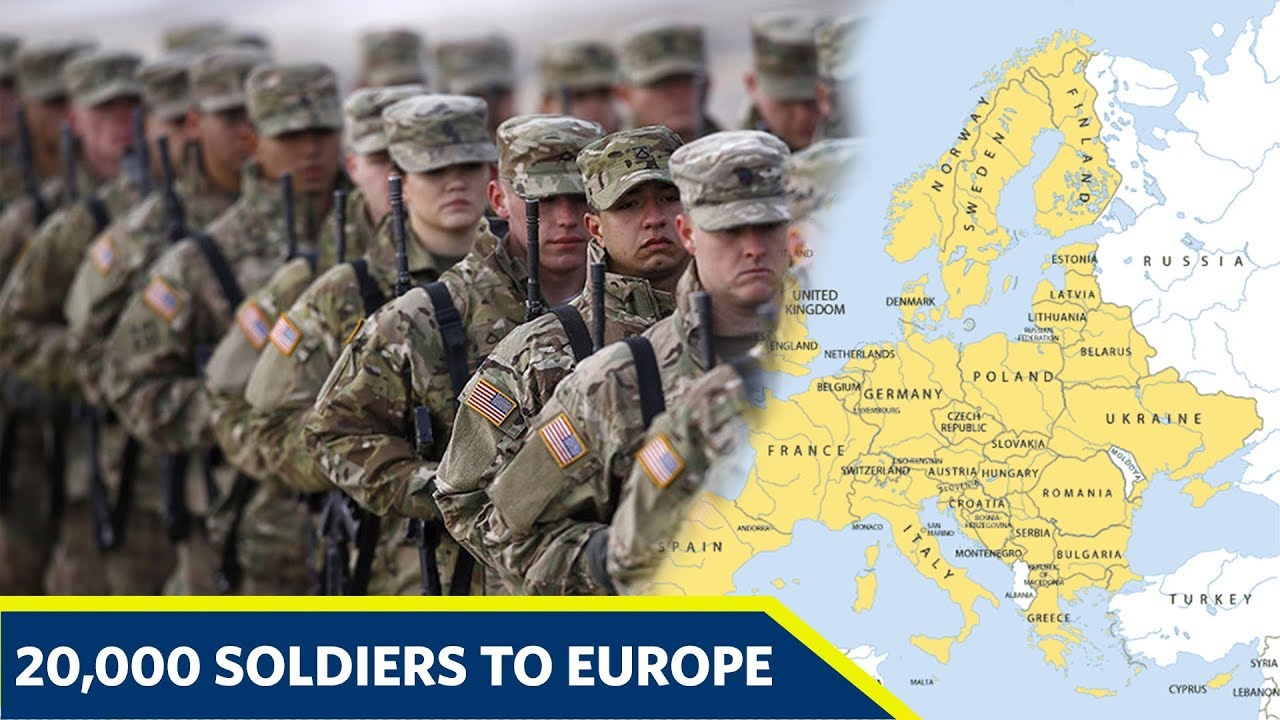 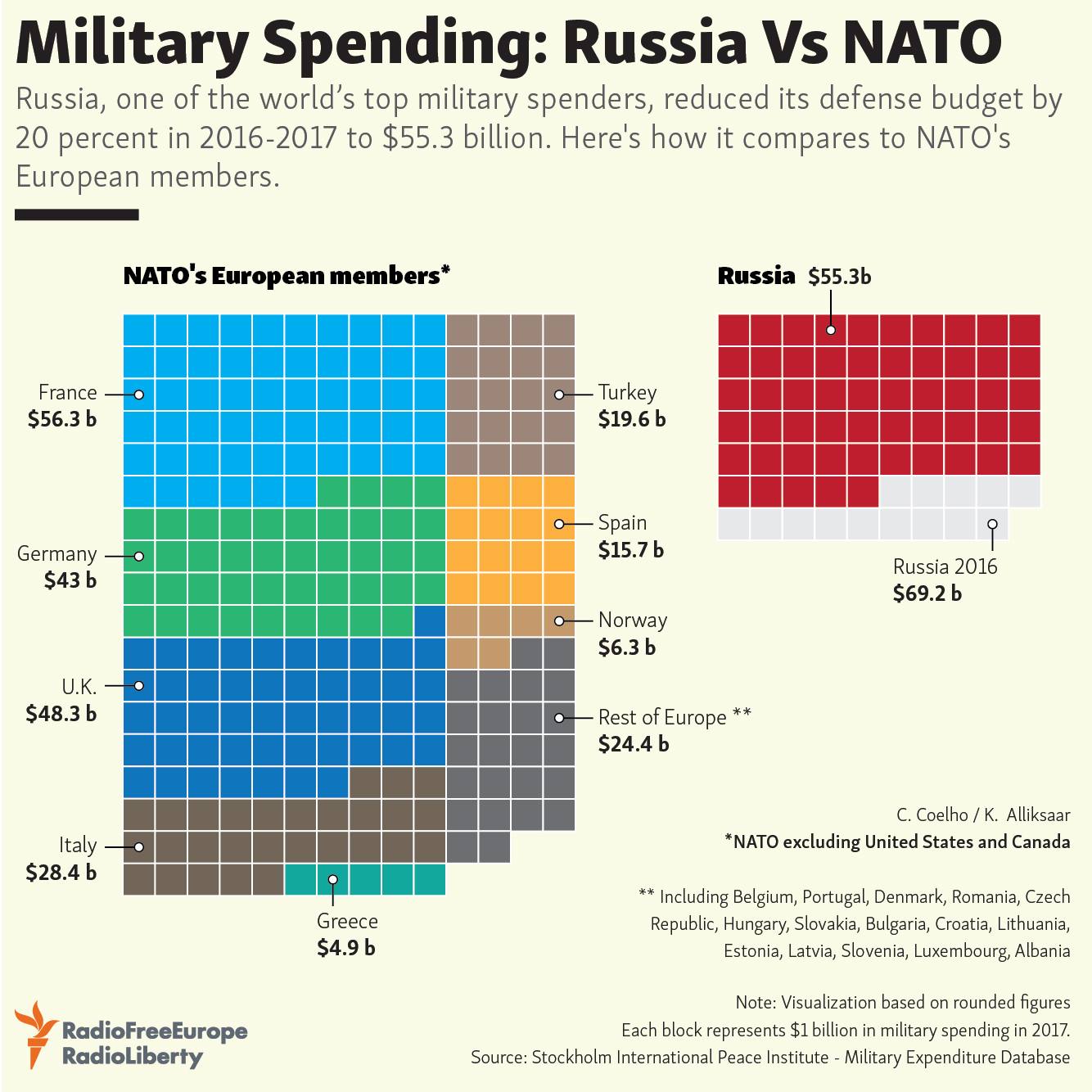 Aftonbladet 8.2.2018

Vladimir Putin ”har gett massförstörelsevapen en oerhört central roll i Rysslands försvar. Sannolikt för att kompensera för den militära underlägsenhet Ryssland har gentemot USA när det gäller övriga vapen.”

Donald Trump “kan tänka sig att svara med kärnvapen även om USA utsätts för ett anfall med konventionella vapen eller för en allvarlig cyberattack som slår ut exempelvis elnätet.”
Trump har beordrat Pentagon att utveckla mindre atomvapen (s.k. taktiska atomvapen). De har samma sprängkraft som Hiroshima and Nagasaki bomberna som omedelbart dödade 100,000 människor. 
    Taktiska atomvapen är tänkta att användas för ett “begränsat atomvapenkrig”.

Ryssland har utvecklat  fjärrstyrda torpeder som kan bestyckas med atomvapen och oupptäckt korsa Stilla havet till USA:s västkust. Tiden från uppskjutning till detonation blir så kort att USA inte hinner skjuta ner dem med sitt missilförsvar.
Då Ryssland och USA genomförde den stora kapprustningen på 60-talet etablerades terrorbalansen.  Då båda hade så många atomvapen riktade mot varandras stora städer innebar det en garanti om ömsidig förstörelse (dvs. att vapnen aldrig skulle användas)

Nu har 9 länder atomvapen

Ryssland aktivare agerande på den internationella arenan och Trump's "America first policy" och oberäkneliga uppträdande leder till en ny kalla-kriget-mentalitet
Terrorbalansen fungerar inte längre

Ryssland, USA och Kina lägger mångmiljardbelopp på att modernisera och uppgradera sina atomvapen och dessutom finns atomvapen i Frankrike, England, Indien, Pakistan, Nordkorea, Israel (6).

Samtidigt röstade 122 länder i FN:s general-församling 2017 för ett totalförbud mot atomvapen (Nobels fredspris)
I februari 2019, meddelade Trump att USA ensidigt upphäver INF-fördraget om ömsesidig atomvapennedrustning (undertecknat av Reagan och Gorbatjov 1987). Upphävningen trädde i kraft i augusti)

Som svar drog Ryssland sig också ur fördraget. Öppnar upp för utvecklandet av nya och mer sofistikerade atomvapen 

Överenskommelsen har reglerat parternas användning av medeldistansrobotar i Europa 

Vladimir Putin varnade för ökad kapprustning om avtalet bryter samman. Europeiska länder oroar sig för att förvandlas till ett slagfält.
The Nation - June 7, 2019
Daniel Ellsberg är amerikansk författare till "Doomsday Machine - Confessions of a Nuclear War Planner” (December 2017), fd. krigsanalytiker, tjänstgjorde 1964 i Pentagon. Därefter civilt i Vietnam  för amerikanska utrikesdepartementet (Pentagon Papers)

Ellsberg uppskattar bl.a. att Finland i ett atomvapenkrig mellan USA och det dåvarande Sovjetunionen skullle ha upphört att existera (utplånas) (”would be wiped out”)
Trump-administrationen vägrar avslöja om USA kommer att förlänga det nya strategiska vapenreduktionsfördraget (New START) (begränsar antalet atomvapen utplacerade på bombplan, ubåtar och långväga missiler)

Ny START löper ut 2021, men båda parter kan komma överens om en femårs förlängning.

Oleg Bodrov, miljö- och antiatomaktivist i S: t Petersburg: ”Trumps vägran att förhandla om kärnkraftsfördrag "hjälper till att främja militarisering i Ryssland. Under det kalla kriget hade vi möten mellan USA och Sovjetunionen. Nu har vi ingenting annat än konfrontation.”
The Economist – May 15, 2018
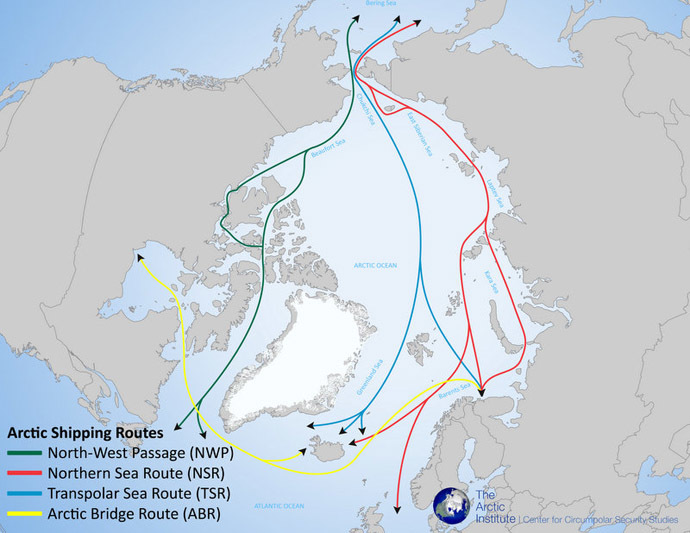 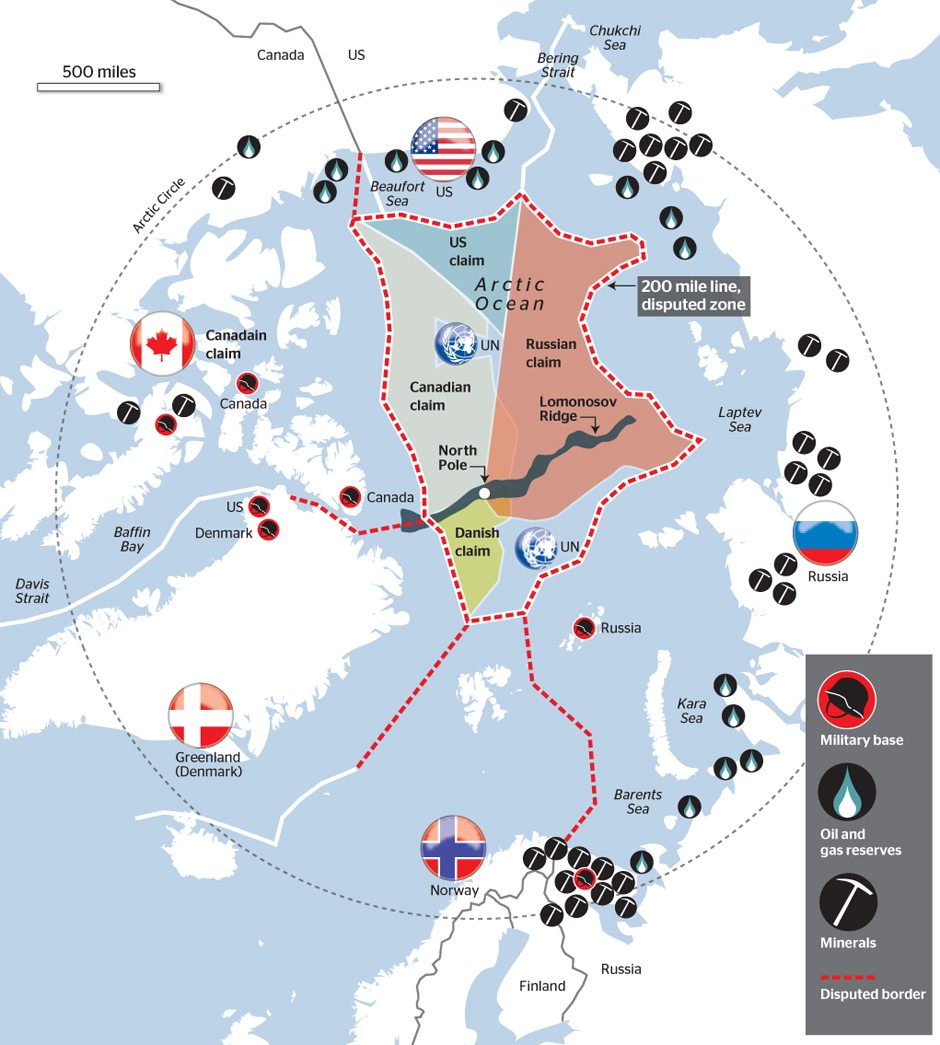 ARCTIC  OCEAN REGION

Berings sund isfritt ca 160 dagar år 2020

Ishavet sannolikt isfritt under en månad mellan 2035 och 2040

Det kommer att avsevärt förkorta transporterna sjövägen mellan Kina och Europa. Men för Kina är Arktis bara en del av ett större spel. 


Insatserna är betydligt högre för Ryssland. 
   30 % av dess BNP är beroende av den regionen.
Varför vill Trump köpa Grönland?

Militär strategi. Där finns en amerikansk flygbas viktig för USA:s globala radarsystem

Naturtillgångar. Sällsynta jordartsmetaller viktiga för grön teknologi (batterier för hybridbilar), järnmalm, uran, olja, gas mm.
    Uppskattning:
    - 13% av världens oupptäckta oljereserver
    - 30% av världens oupptäckta gasreserver
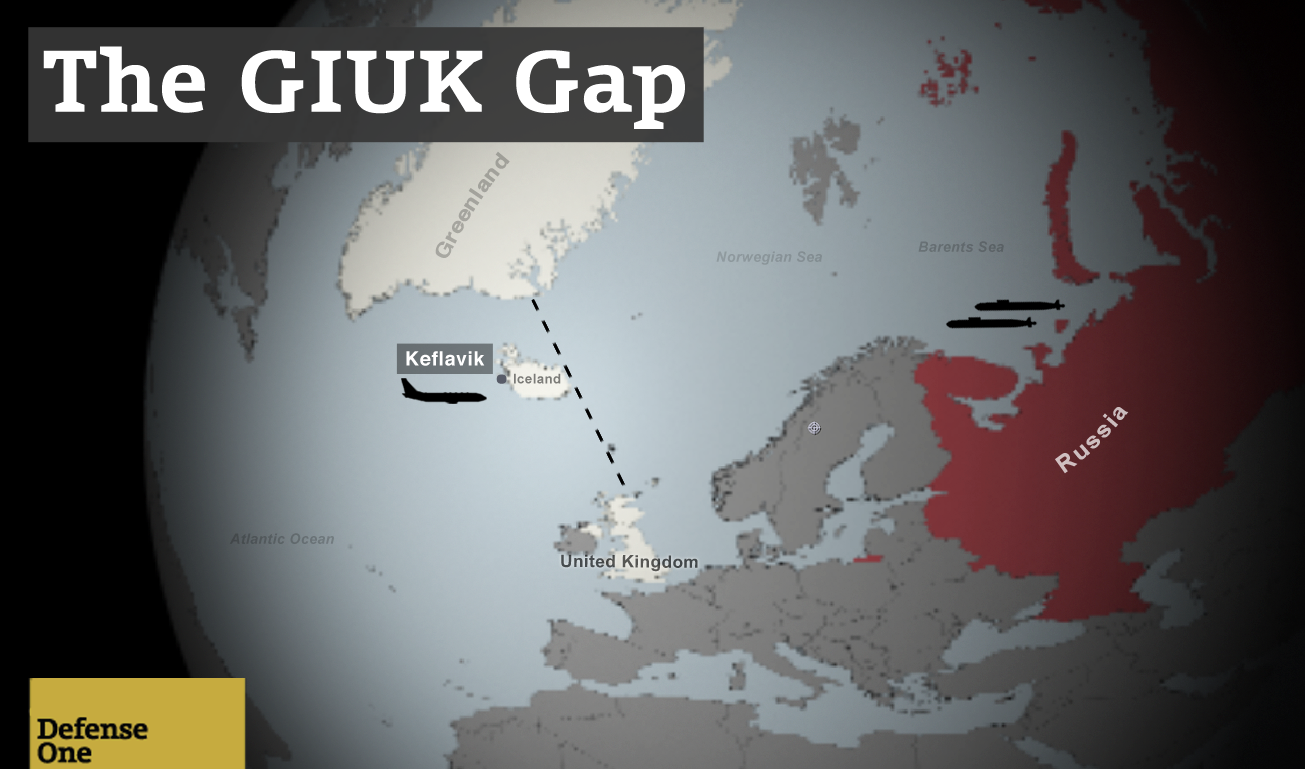 DEFENSE ONE 4.3.2016

”termen "GIUK-gapet" nämns nu igen i Nato 
  kretsar eftersom det blir allt tydligare att 
  Ryssland öser pengar på sina marina styrkor i 
  allmänhet, och särskilt på sin ubåtsflotta...

    Då GIUK-gapet återfår sin betydelse (efter kalla kriget) måste Nato se till att förnya sina anti-ubåtstyrkor...”
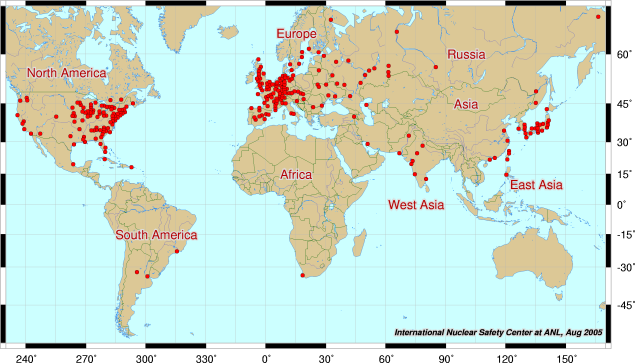 BULLETIN OF ATOMIC SCIENTISTS

Domedagsklockan, den symboliska klocka som
bedömer hur nära världen är en 
global katastrof 
flyttades i början av år 2018 fram 
30 sekunder 
till två och en halv minut före midnatt. 

Så nära domedagen har världen inte varit sedan
USA och Sovjetunionen 
1953 testade vätebomber.
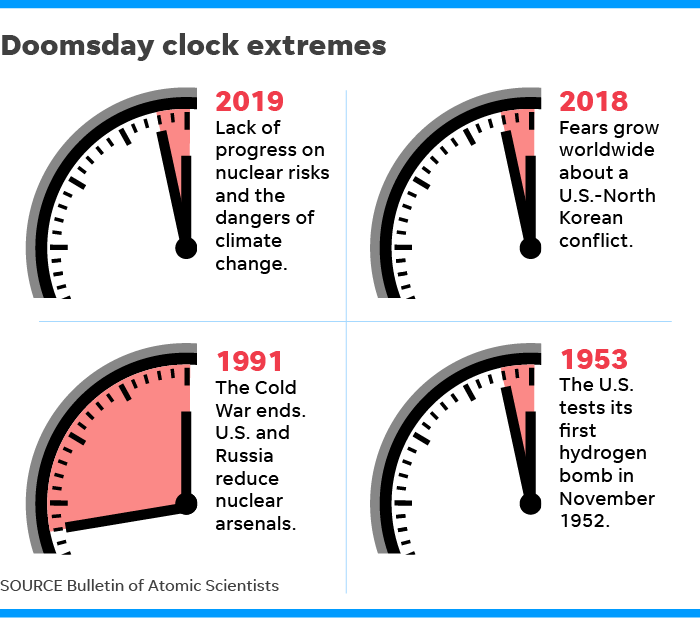 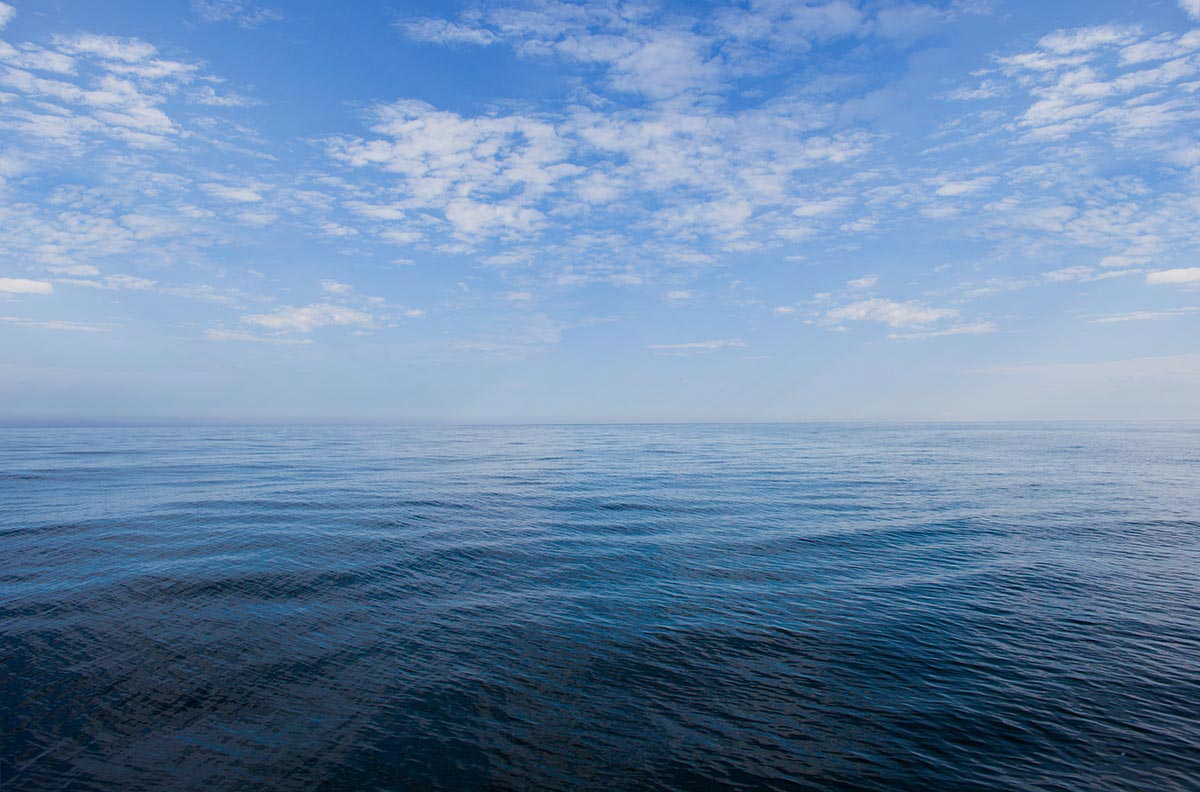 CALL FOR THE BALTIC SEA
A SEA OF PEACE

AUFRUF FÜR DIE OSTSEE
EIN MEER DES FRIEDENS 

UPPROP FÖR ÖSTERJÖN 
ETT FREDENS HAV

ПРИЗЫВ: СДЕЛАЕМ БАЛТИКУ
МОРЕМ МИРА

ITÄMEREN VETOOMUS
ITÄMERESTÄ RAUHAN MERI

Signed by some 160 organisations/movements 2.5.2018
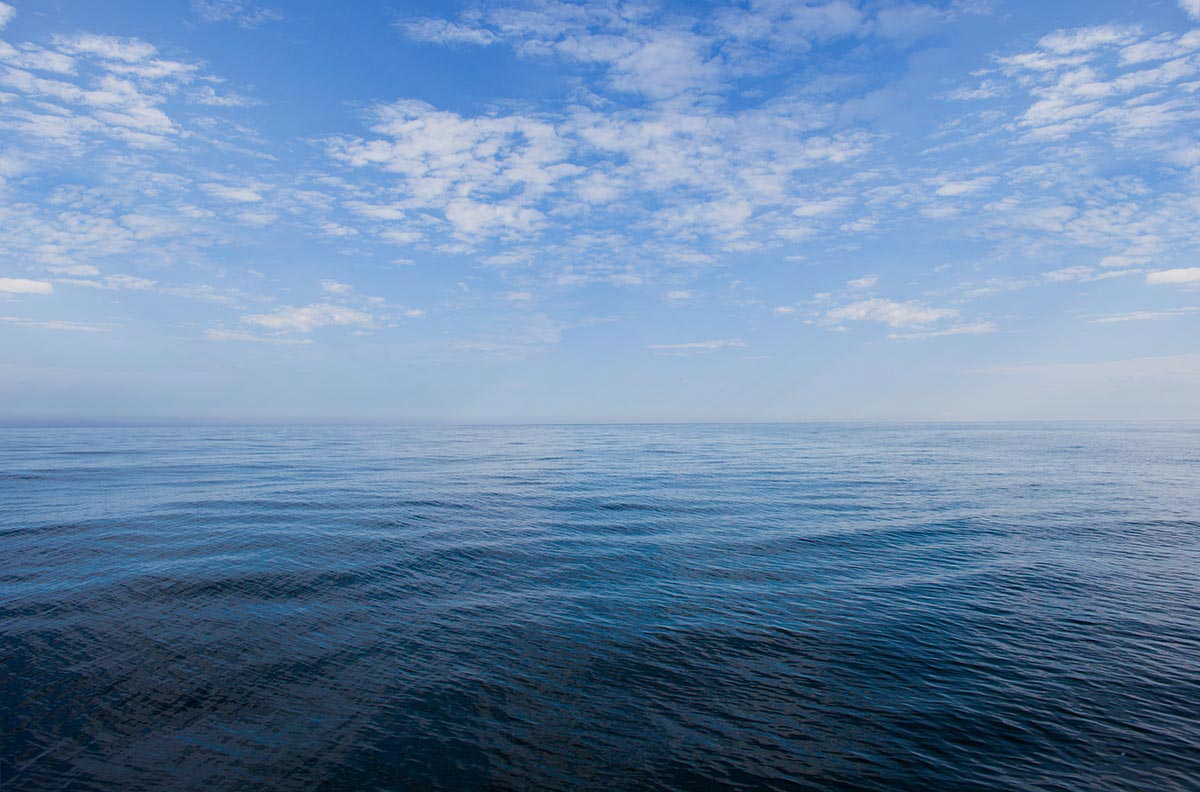 Vi vill skapa debatt om de militära hoten 
i Östersjöområdet


Vi vill engagera politiker, fredsinstitut, 
   fredsforskare, konstnärer, kända 
   personligheter, medborgarorganisationer och 
   socialt engagerade medborgare 
i hela Östersjöområdet 

Vi vill omvandla Östersjön till ett FREDENS HAV – fred mellan folken och skydd för miljön!